الطريقة العلمية
الطريقة العلمية هي طريقة يستعملها العلماء في عمليات الاستقصاء والإجابة عن التساؤلات التي يطرحونها .
الطريقة
العلمية
خطوات الطريقة العلمية
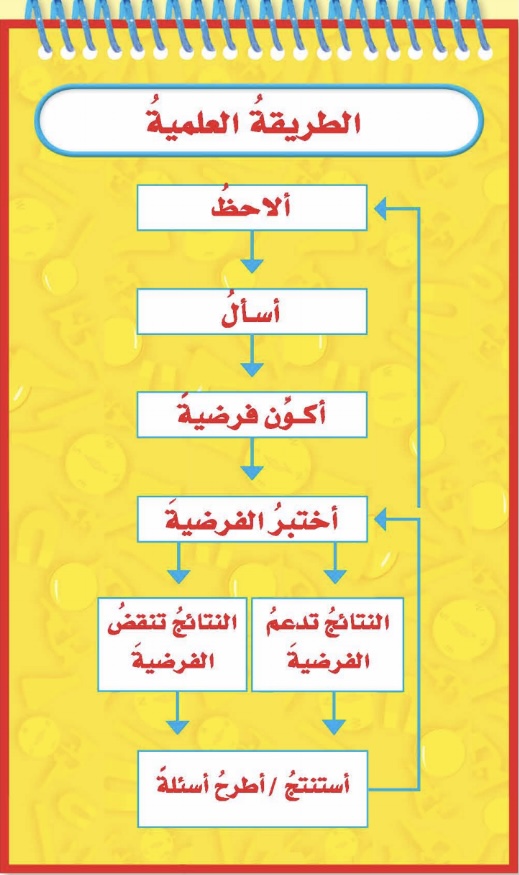 الطريقة
العلمية
الطريقة العلمية
أحمد والنبتة
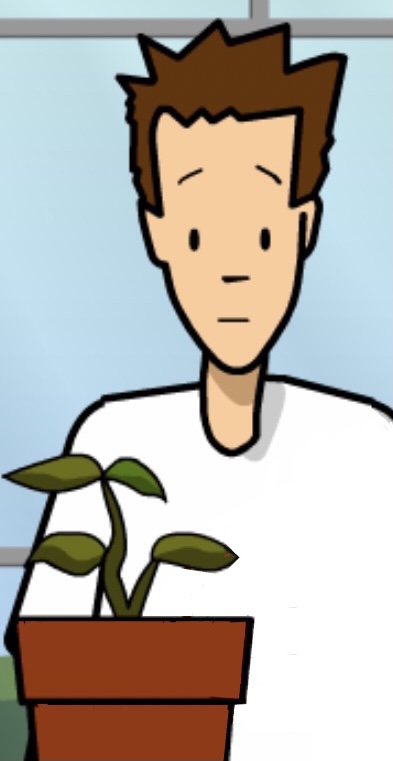 قام أحمد بزراعة نبتة في حديقة منزله وأصبح يسقيها بالماء ثلاثة مرات يومياً وبعد مرور عدة أيام ذَبُلت هذه النبتة .

هيا بنا لنتعرف كيف أستخدم أحمد الطريقة العلمية لحل هذه المشكلة .
الطريقة
العلمية
خطوات الطريقة العلمية
الخطوة الأولى
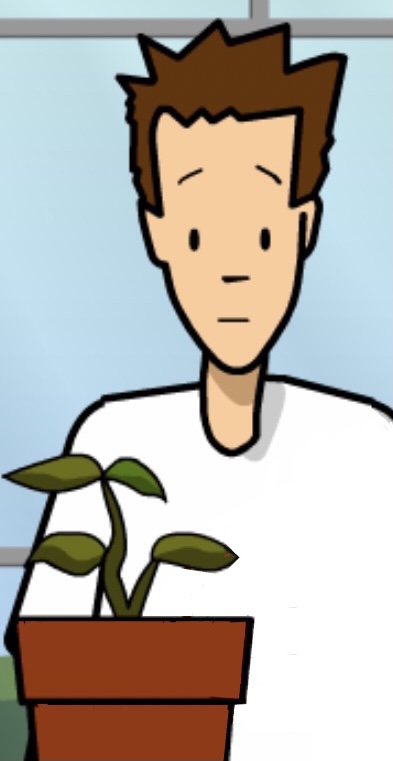 الطريقة
العلمية
ألاحظُ
لاحظ أحمد ذبول النبتة بعد عدة أيام من سقيها بالماء .
لقد كانت هذه أول خطوة من خطوات الطريقة العلمية .
خطوات الطريقة العلمية
الخطوة الثانية
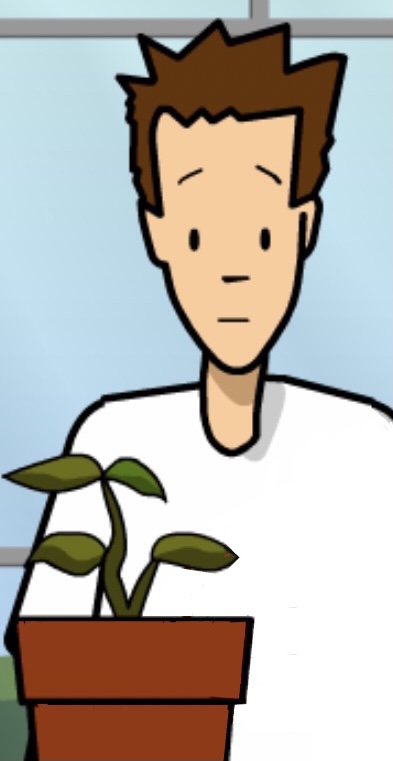 الطريقة
العلمية
أسأل
ما سبب ذبول النبتة ؟
أضع سؤالاً حول الملاحظة التي لاحظتها .
خطوات الطريقة العلمية
الخطوة الثالثة
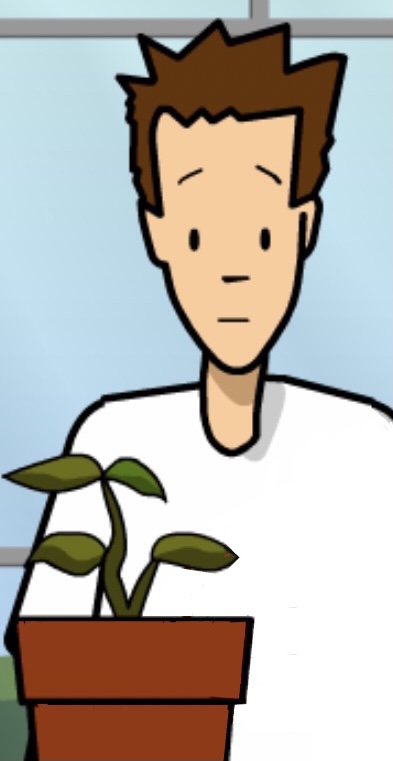 الطريقة
العلمية
أكون فرضية
عند سقي النبتة بكمية كبيرة بالماء فإن ذلك يؤدي إلى ذبولها .
أضع جواباً للسؤال في صورة عبارة 
وتكون قابلة للاختبار .
خطوات الطريقة العلمية
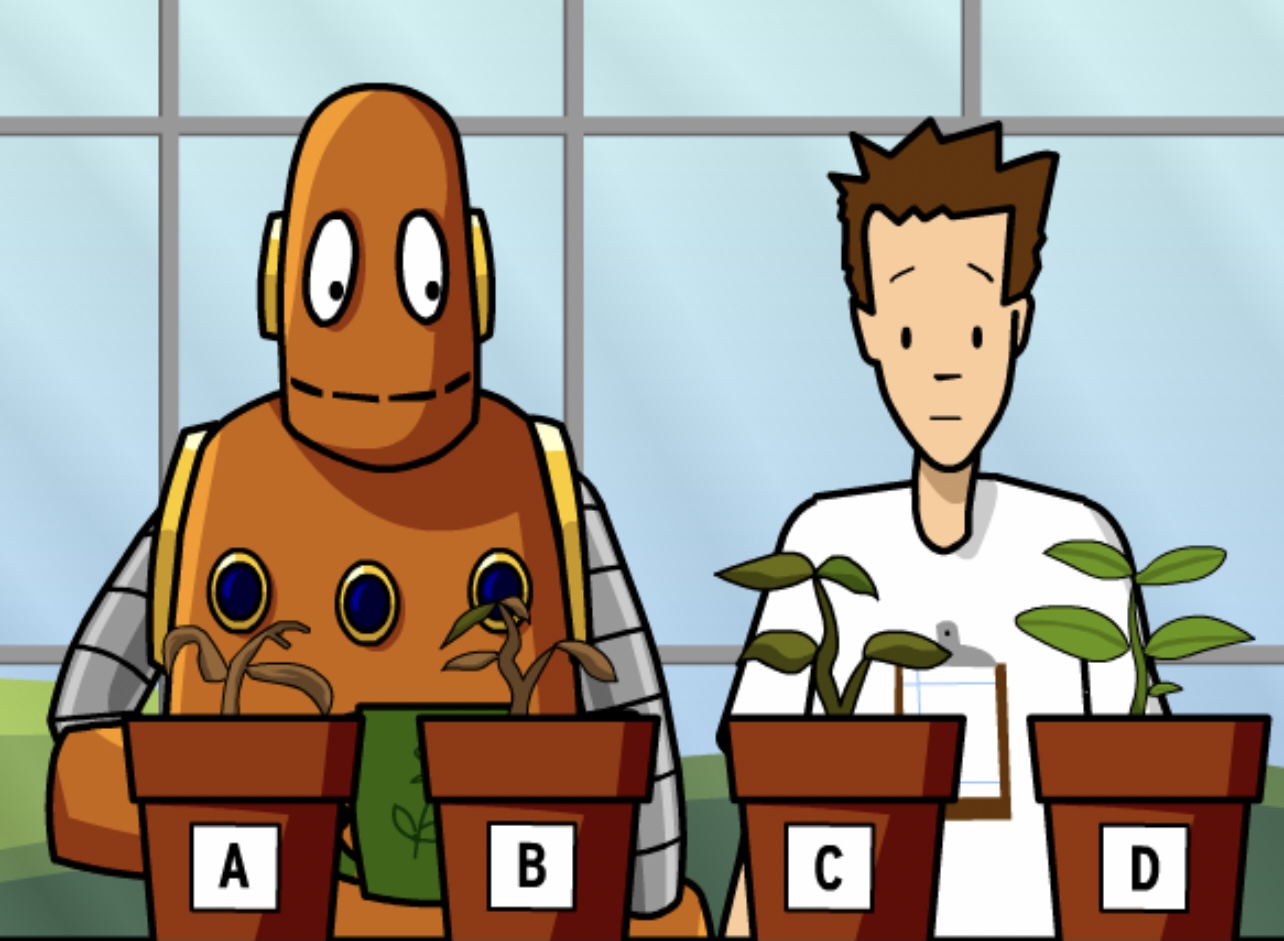 الخطوة الرابعة
الطريقة
العلمية
أختبر الفرضية
قام أحمد بزراعة نبتة أخرى من نفس النوع وأصبح يسقيها بالماء مرة كل يوم فلاحظ أنها نمت وبقيت أوراقها خضراء .
عند اختبار الفرضية فأنا أنفذ تجربة أو أعمل نموذجاً للتأكد من صحة الفرضية .
خطوات الطريقة العلمية
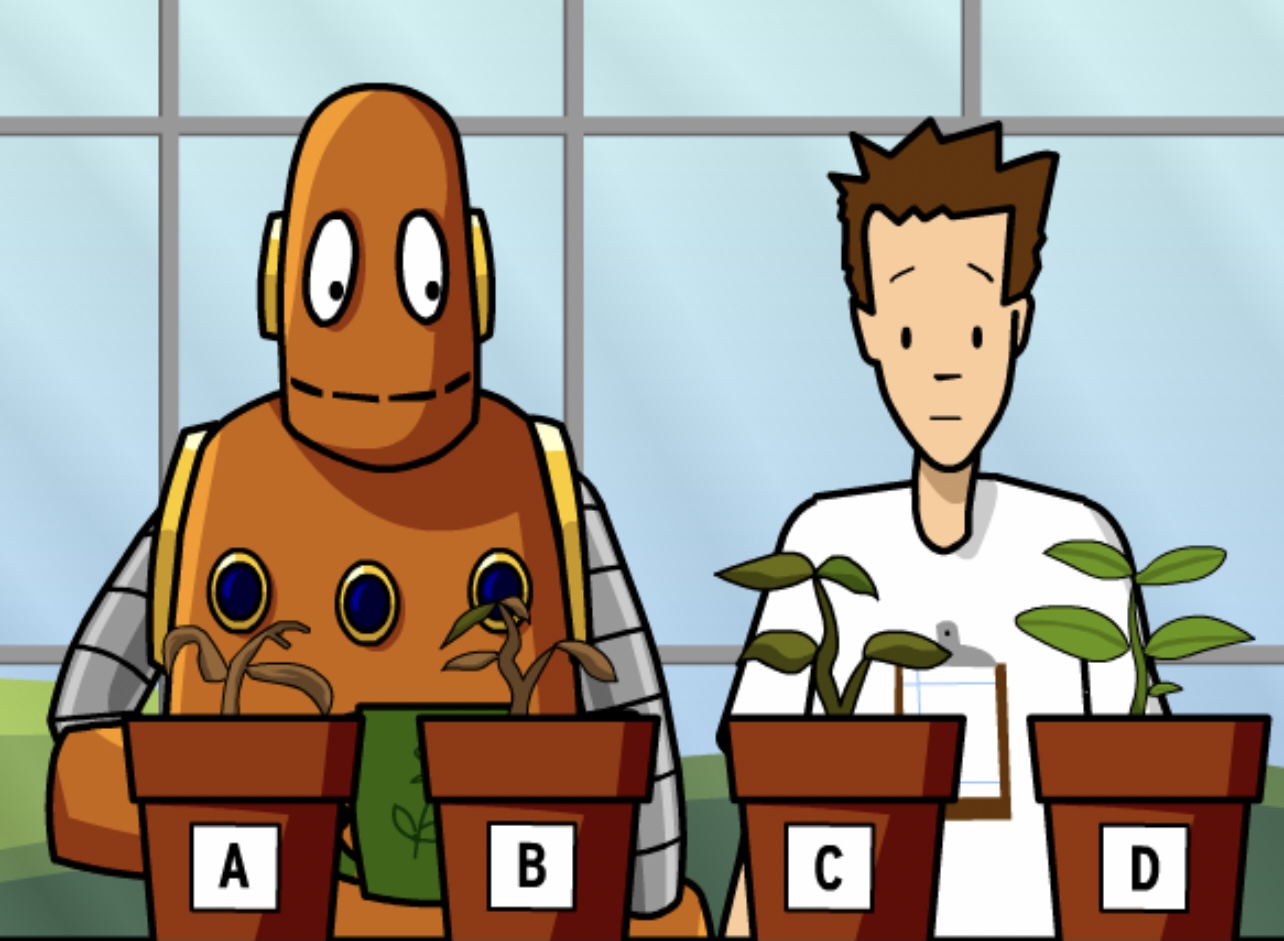 الخطوة الخامسة
الطريقة
العلمية
هل النتائج تدعم الفرضية؟
نعم فقد كانت فرضية أحمد صحيحة .
عندما تكون التجربة تدعم الفرضية فهذا يعني الفرضية التي وضعتها صحيحة وعندما لا تدعمها أضع فرضية أخرى وأختبرها من جديد.
خطوات الطريقة العلمية
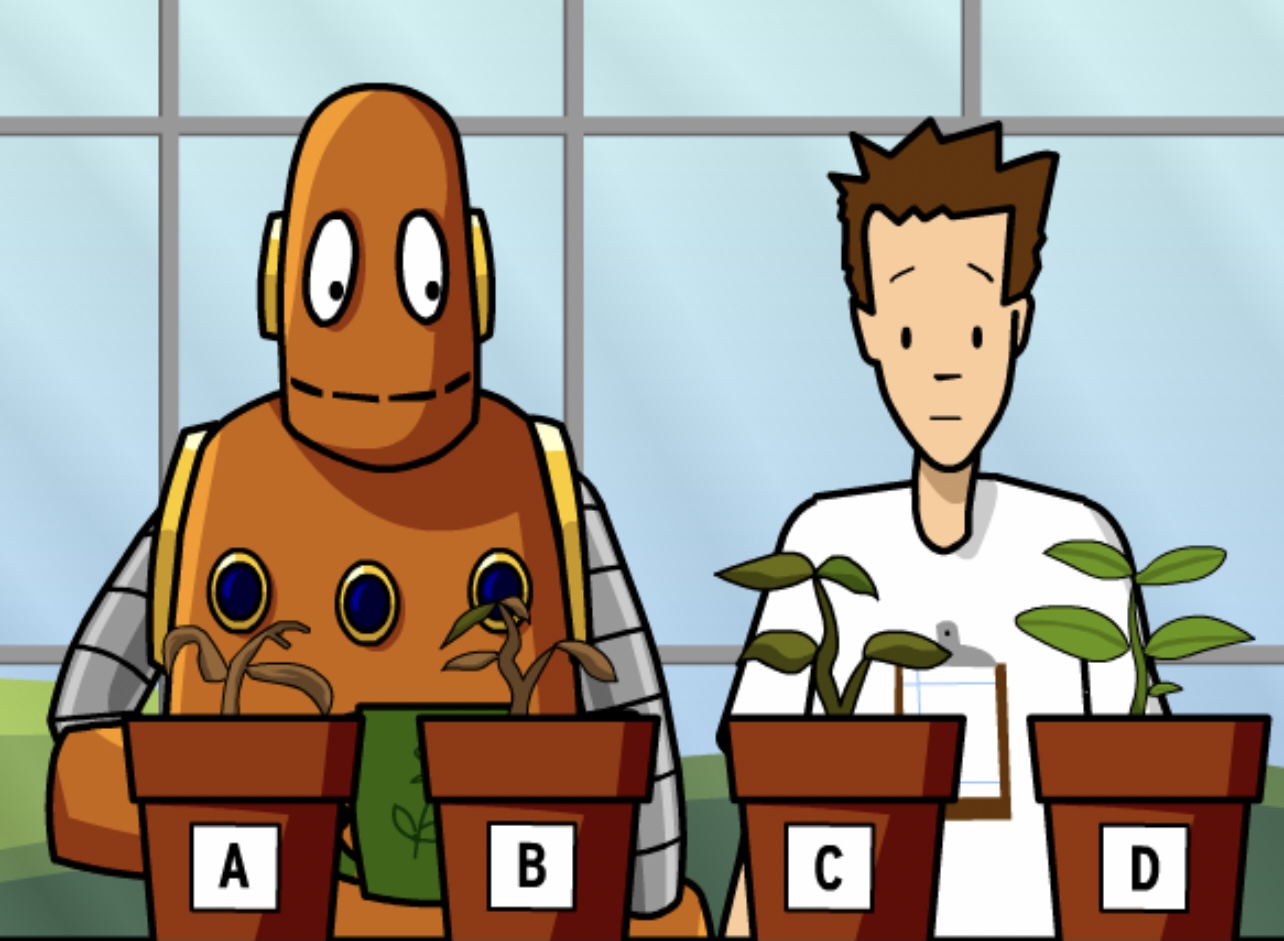 الخطوة السادسة
الطريقة
العلمية
أستنتج
لقد توصل أحمد إلى أنه عند زيادة كمية الماء التي يسقى بها النبات فإن ذلك يؤدي إلى ذبول هذا النبات .
أسجل النتائج وأشاركها مع الاخرين .
شكراً
لاستماعكم